Muon Campus Operation Report
Dean Still
Friday 09:00 Operation Meeting
Week of April 10, 2023
Performance for the Past Week
Protons On Target

Avg Protons on Target

Particles to Entrance of G-2 Ring

Decay Positrons in G-2 Ring

G-2 Trolley Run

8Gev Delivery Ring beam
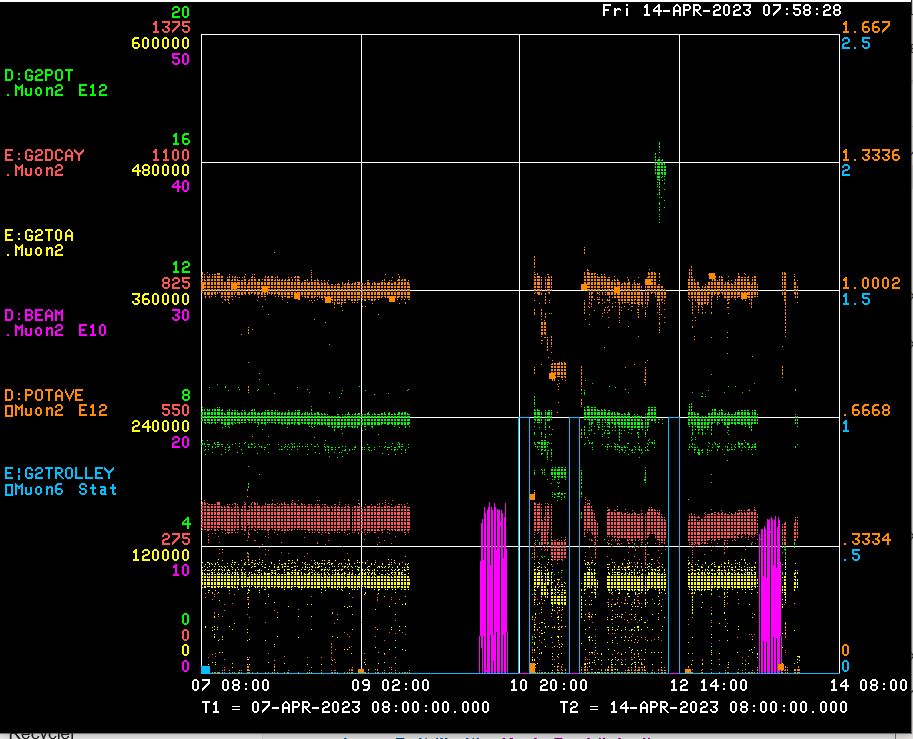    300 Mev Study for g-2
   300 Mev Study for g-2
   MI/RR Studies – MC no beam
   BPM  Studies
   Booster maintenance -RF
   BPM & Tune tracker  Studies
   RR RF Amp Chiller down
<- g-2 down->
    repairing
  cryo issues
<-------Weekend ------
<------------Week Days -------------------
2
Dean Still | Muon Campus Status
4/14/2023
Activities for the Past Week
G-2 Status: 
Delivered beam to g-2

Work completed: 
PRAC 40 required to be recovered. 
Target blower maintenance.
MSD brought CUB column II on line to help clean up remnant LCW resistivity.
MSD  worked on AP50 RF cooling system to improve resistivity.
Repaired ESS2 power supply with noisy output.
AP0 water cage RAW samples and water make up.
RR RF Amp chiller compressor won’t stay on – currently no beam to g-2


8Gev Studies:  (2days)
BPM 8Gev beam studies.  New code to the digitizers & period to retime BPMs.  (Patel +)
Worked on getting tune tracker data through the QX ramp.
Low Momentum 300 Mev Study for g-2.  (Morgan)
3
Dean Still | Muon Campus Status
4/14/2023
G-2 Performance – Integrated for Run 6
G-2 Experiment POT Run Goal 
	~4.2E20 POT

Run 6 period is Nov 2022 – June 2023
	Run 6: Goal of ~x 6 BNL
	Total Run: goal of x 21 BNL
         Currently running 6.6 Hz
Run 6 # POT   Delivered ~ 7.2E20
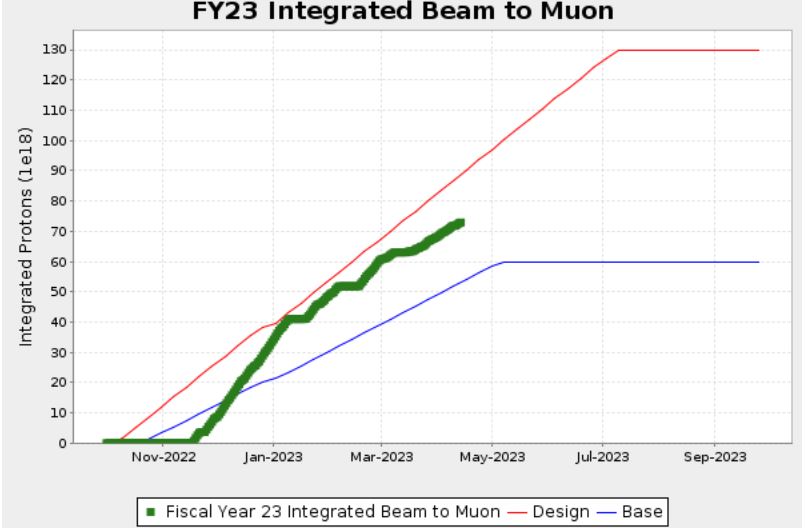 Run 6 Integrated  ~ x 2.51 BNL
0.09 for the week
Total Integrated  ~ x 21.46 BNL
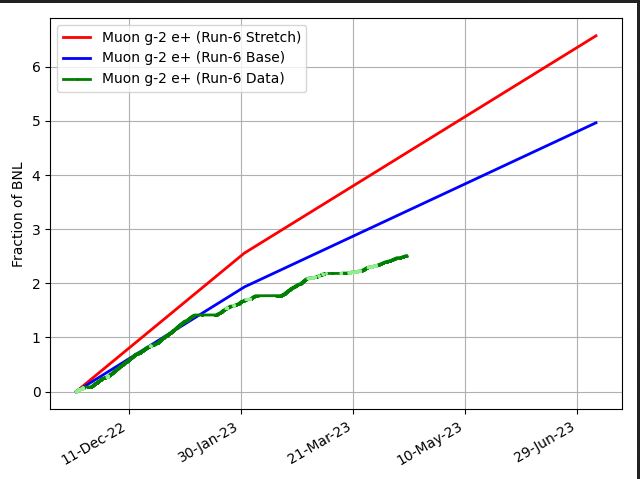 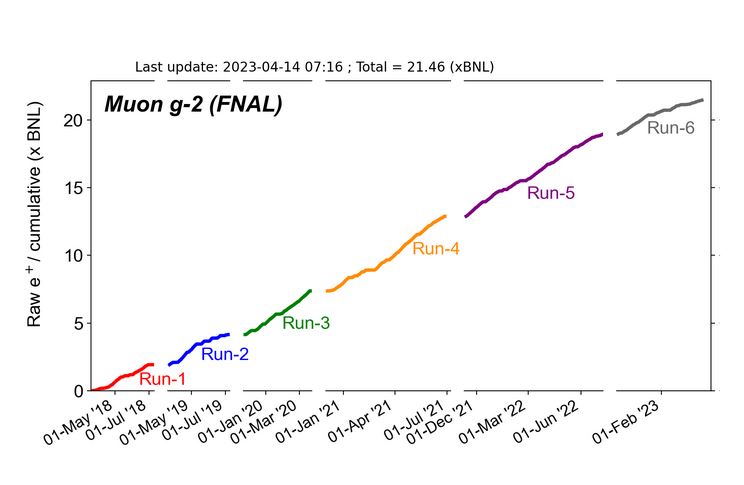 Start of 
Summer 
Shutdown
2023
Plots as of 4/14/2023
4
Dean Still | Muon Campus Status
4/14/2023
Plan for Next Week
g-2 operation:
Deliver Beam to g-2 

Muon Campus Study Plans :  

Monday April 17 starts AP0 AC installation work.  
Trend is probably going to be do AC work during day shift & delivery beam to g-2 Evening & Owls.
To work in AP0 water cage area requires 1.5 hour cool down.
Waiting on an operation note to allow to run Mu2e studies during the AC installation.

Friday         	– 1000 – 1430 --  BPM Studies 
Saturday    	– Deliver beam to g-2 
Sunday      	– Deliver beam to g-2 
Monday    	- 0630 -1600  -   No Beam to g-2 – start of AP0 AC work 
Tuesday     	- AP0 AC work - No Beam to g-2 
Wednesday 	- Booster Study Day – No beam to muon campus
Thursday       	– AP0 AC work - No Beam to g-2 
Friday           	– AP0 AC work - No Beam to g-2 


Future Planning :
G-2 line
Mu2e M4
 line
5
Dean Still | Muon Campus Status
4/14/2023